OAuth Security for Gateways
Zhenhua (Gerald) Guo and Marlon Pierce
Indiana University
OAuth and Gateways
OAuth is a security protocol for Web applications.
Security for REST and XML-RPC services.
Three-legged OAuth
Human-application-application security
Security flaw, currently being revised
http://oauth.net/advisories/2009-1
Two-legged OAuth
Application-to-application security with no human interactions.
OAuth in the Wild
Delegation through Authentication
User: this is the human 
Service Provider: a Web service that provides access to the User’s data. 
Consumer: a Web application needing access to the User’s data on the Service Provider
The basic idea is that the User delegates authority to the Consumer to access his/her personal data on the Service Provider.
You can send these in HTTP Authorization Headers, in HTTP POST, or in HTTP GET
OAuth REST Example URL
http://sandbox.orkut.com/social/rest/people/08354253340777199997/@self
?oauth_consumer_key=orkut.com%3A623061448914
&oauth_nonce=1231537930162003000
&oauth_timestamp=1231537930
&oauth_signature=0h%2FU49KtBplnmnc%2BhDKsDxFPR9%3D
&oauth_signature_method=HMACSHA1
&oauth_token=
&xoauth_requestor_id=03067092798963641994&oauth_version=1.0
That is, the API is all about generating, invoking, and managing the response of the above URL.
 The example is taken from two-legged OAuth. The optional token parameter is blank.
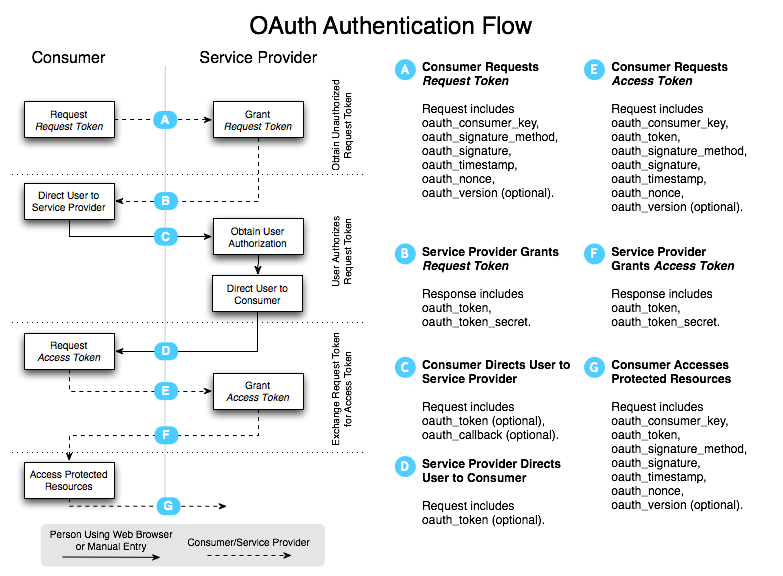 3-Legged, from http://oauth.net/core/1.0/
Getting Tutorial Examples
Tutorial Example Code
We provide example Consumer and Service Provider codes.
In Java
The Consumer example can also work with third party applications (Twitter).
The Service Provider example supports both 2- and 3-legged OAuth.
Building the Examples
Check out from OGCE SourceForge SVN
svn  checkout  https://ogce.svn.sourceforge.net/svnroot/ogce/incubator/OGCE-OAuth
Build with Apache Maven 2
cd OGCE-Oauth
mvn clean install
Fire up the server:
./portal_deploy/apache-tomcat-5.5.20/bin/startup.sh
Creating a Public/Private Key Pair
You’ll need a key pair for the Service Provider demo.
Openssl tools won’t work with Java very easily.
Use Java’s keytool instead.
Use something like this:
keytool -genkey -keyalg RSA -keysize 1024 -alias oauth-demo -dname "cn=156-56-104-143.dhcp-bl.indiana.edu, ou=OGCE, o=OAuth, c=US”
The “cn” value must be the DN of your server.
Next export the public key.
keytool -alias oauth-demo-rsa -export -rfc -file mycert.pem
Finally export the private key with the convenient code (keytool won’t do this).
 java ExportPrivateKey $HOME/.keystore JKS changeit oauth-demo-rsa mykey.pem
A Quick FAQ
Can I use this code?
Yes, feel free.  But give us credit.
What do I need for my development environment?
Computer with Java 1.5 or greater and a real domain name/IP.
Can I use http://localhost:8080 in my URLs?
No, you need to use your computers’s full DN for both the consumer and server pieces.
Is there extensive, professionally written documentation with artistically appealing pictures somewhere?
Not yet.
Using Demo OAuth Consumer with Twitter
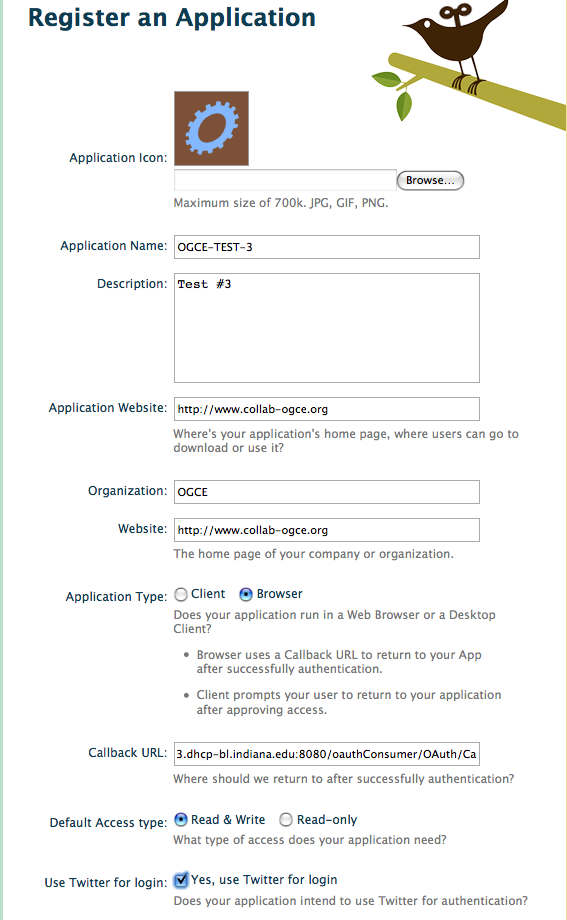 Provide some descriptive metadata about yourself
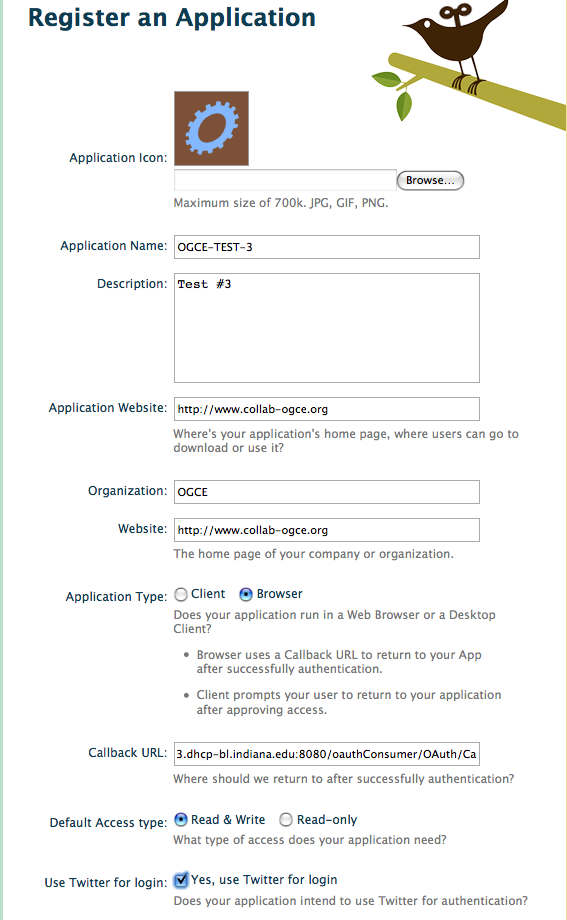 Callback URL should point to your callback service.  It must be a DN (not IP). For example:

http://your.service/oauthConsumer/Oauth/Callback
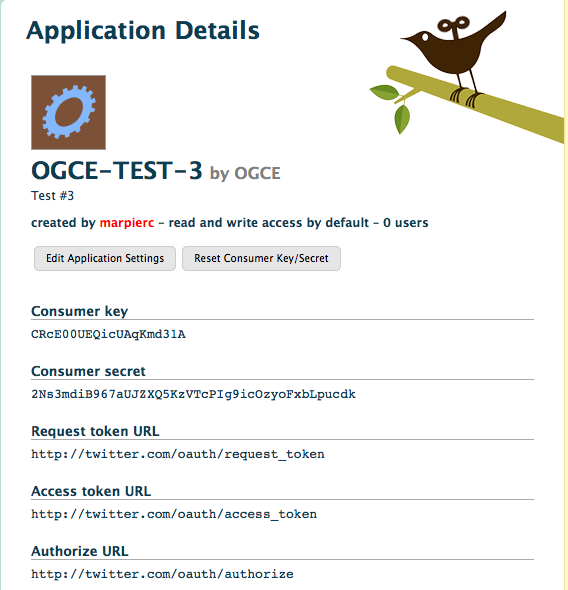 You’ll need this to use the Twitter service from the Consumer interface. 

Note you should not normally put secret keys in power point slides.  This one has been disabled.
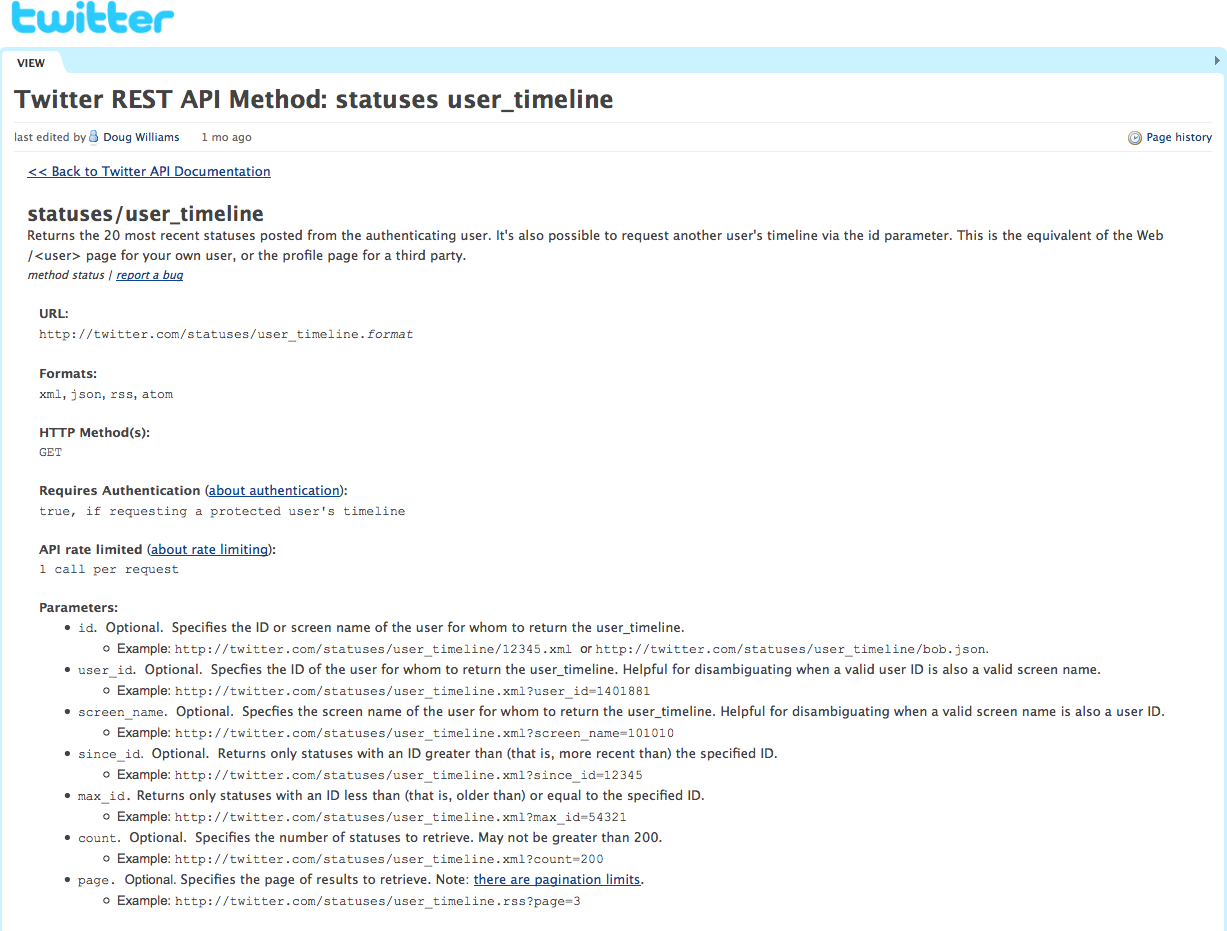 This is one example service. See more at
http://apiwiki.twitter.com/Twitter-API-Documentation
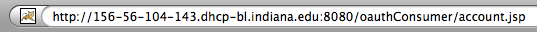 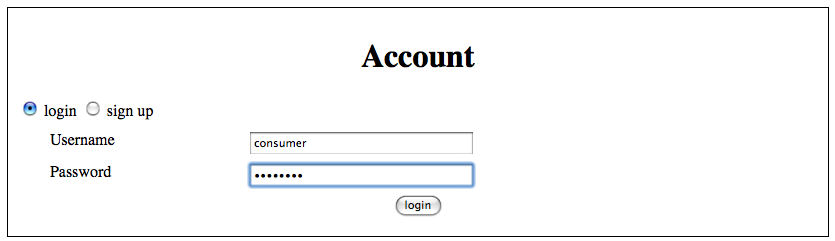 Log in to the Consumer interface to get to the Account management interface
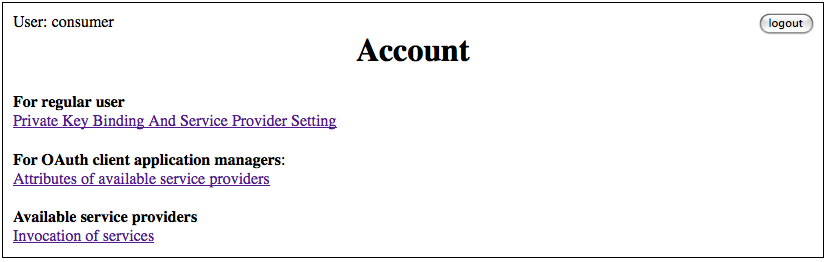 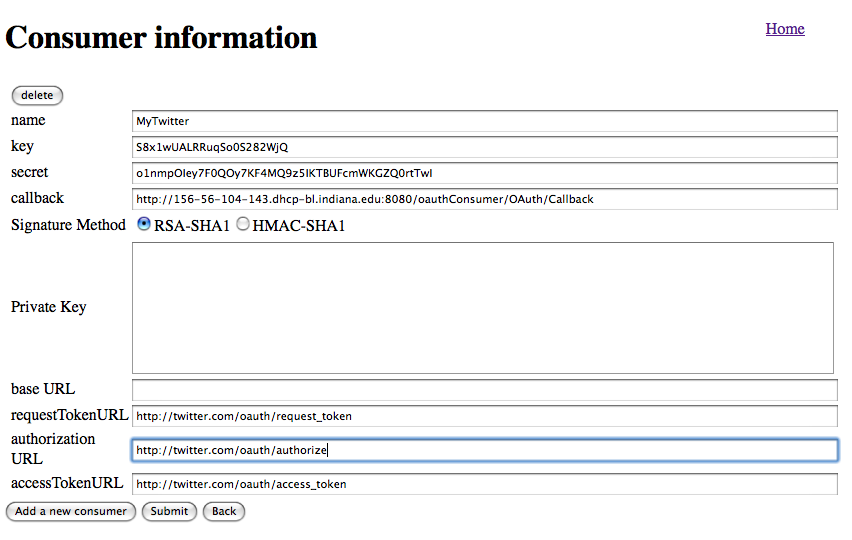 Add a consumer. The key, secret, and URLs all come from Twitter’s “Application Details” page.
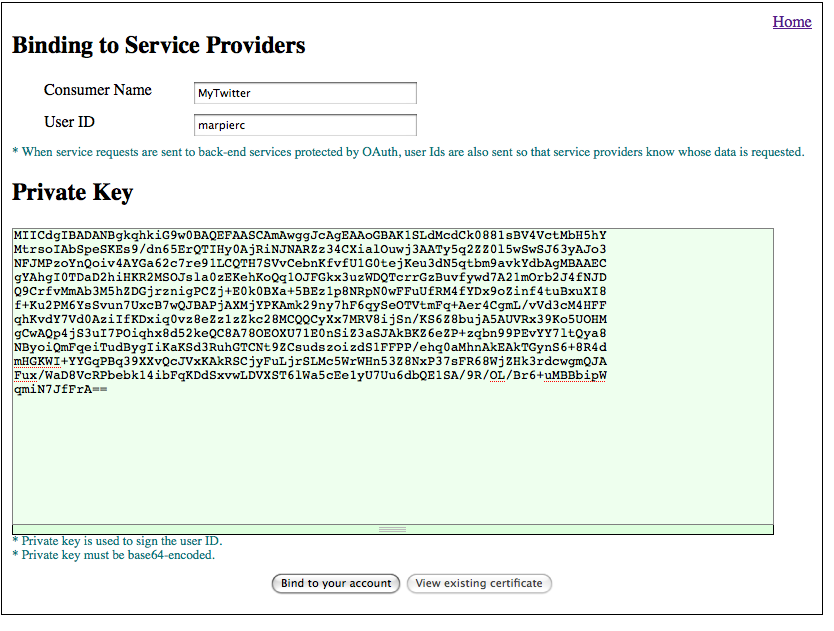 Bind a private key to your account on the consumer.  This is a demo implementation detail.
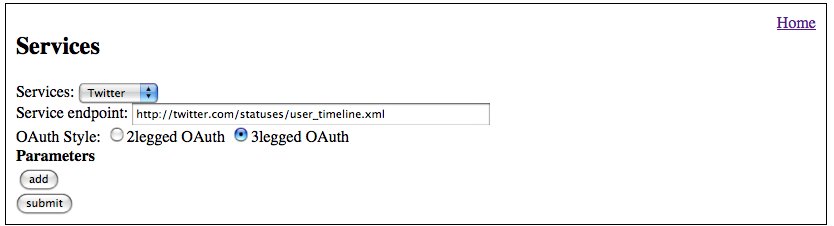 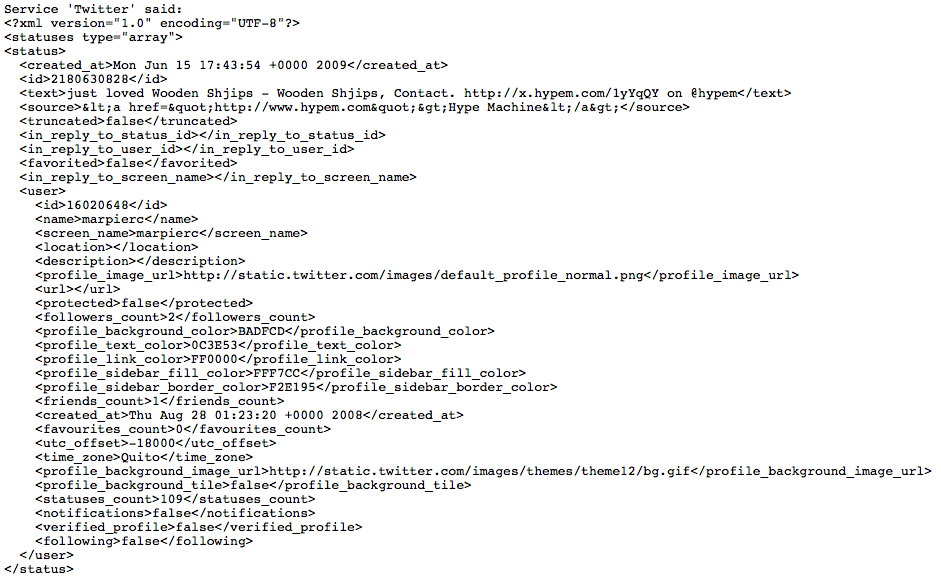 Redirected for authorization
Retrieve illegible XML.
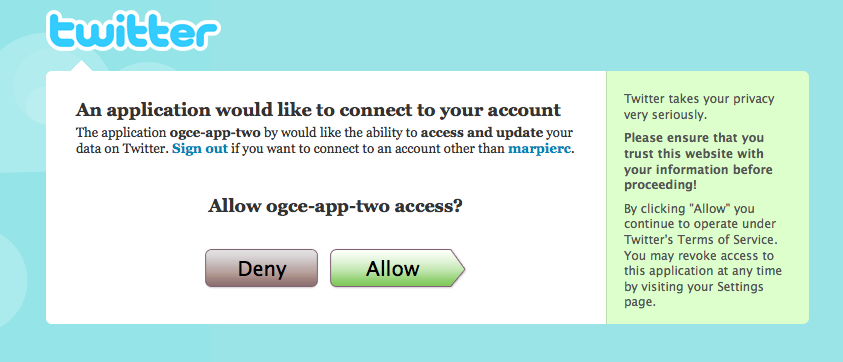 Using the Service Provider Interface
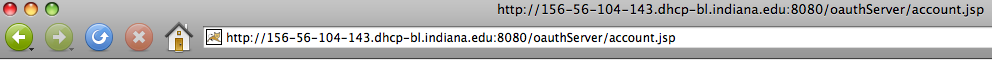 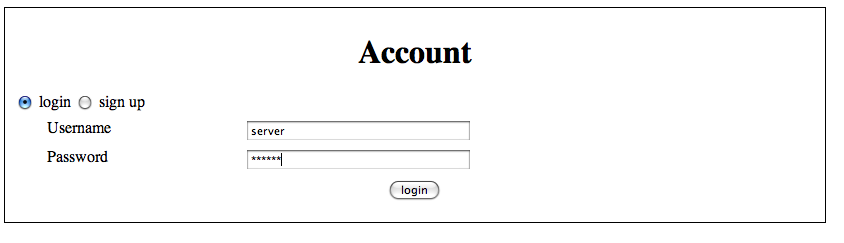 Log in to the server.
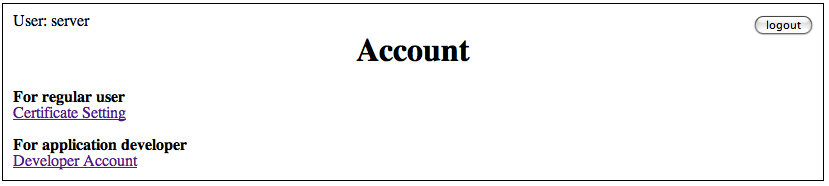 Choose “Developer Account”
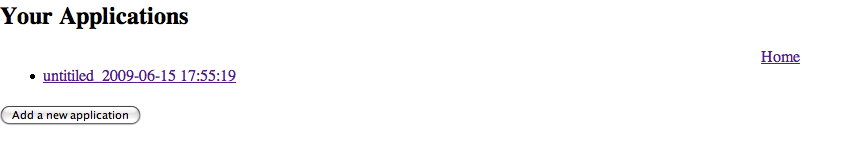 Add or edit an existing application
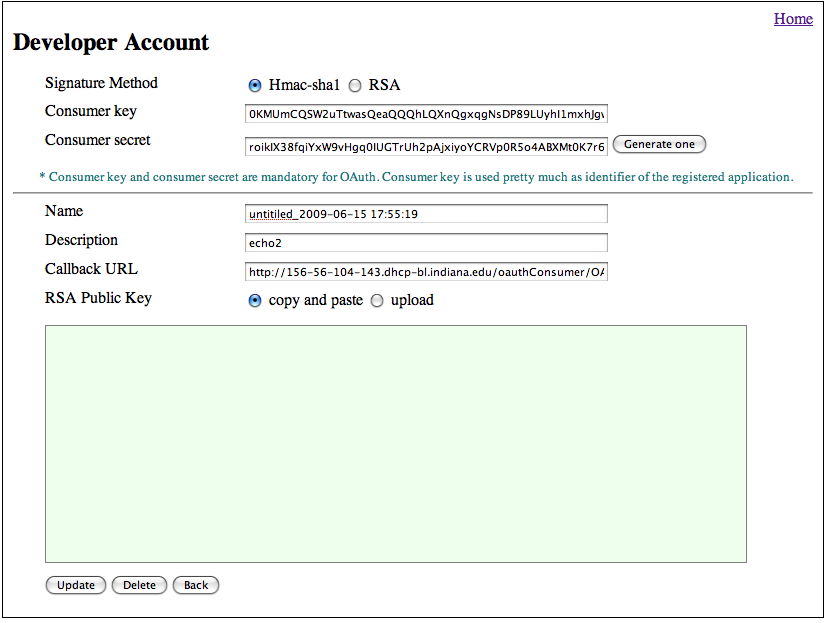 Register a service. This is equivalent to the Twitter registration process.
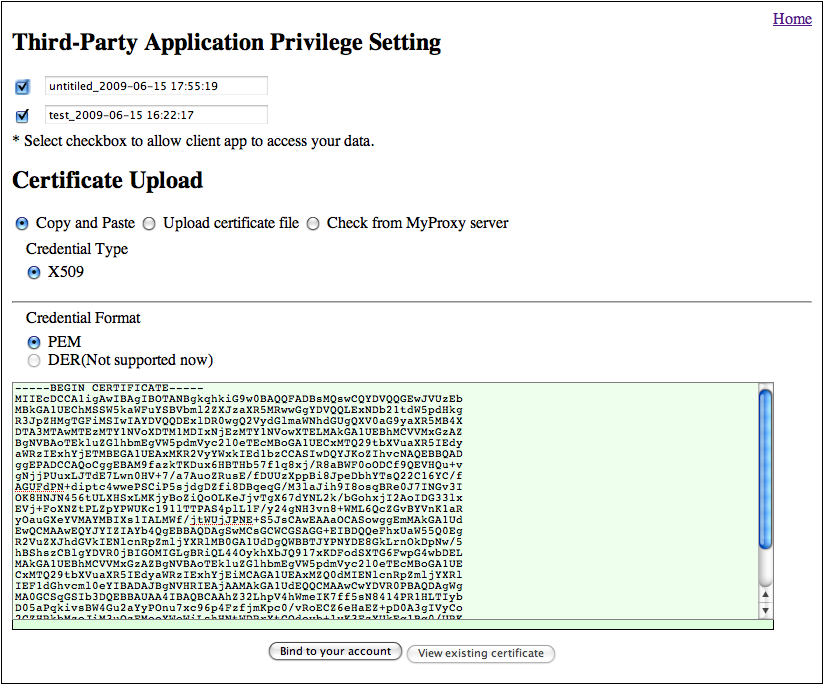 Set privileges for a given user.
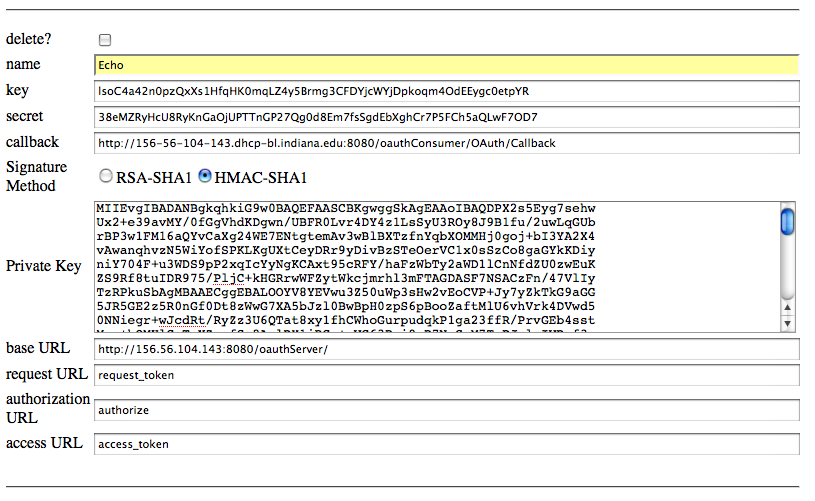 As Consumer, now add the Echo Service.  We did the same thing earlier for Twitter service.
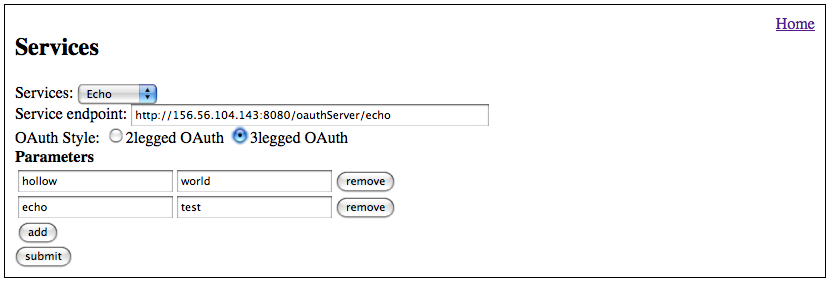 Invoke the service from the client, 
Authorize the client,
Gaze upon the output.
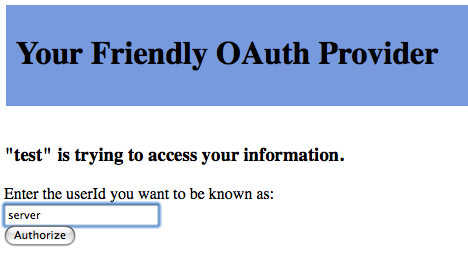 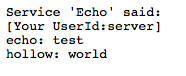